Vorstellung des ProjektsVerein(t) im Schachen:
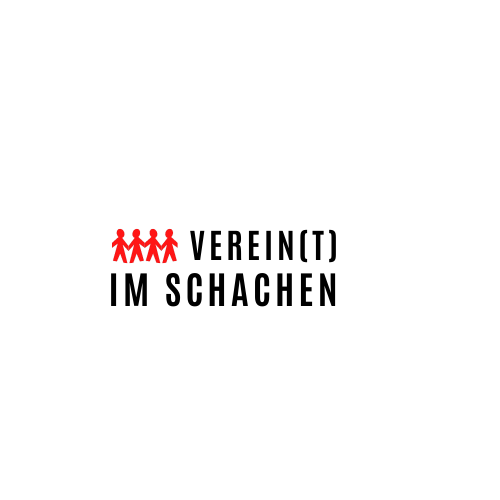 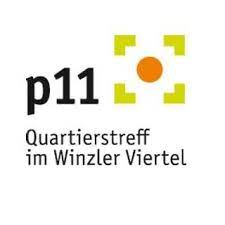 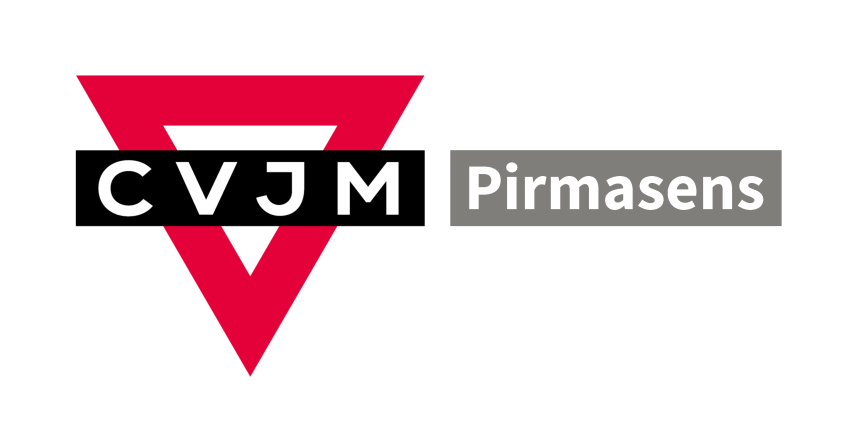 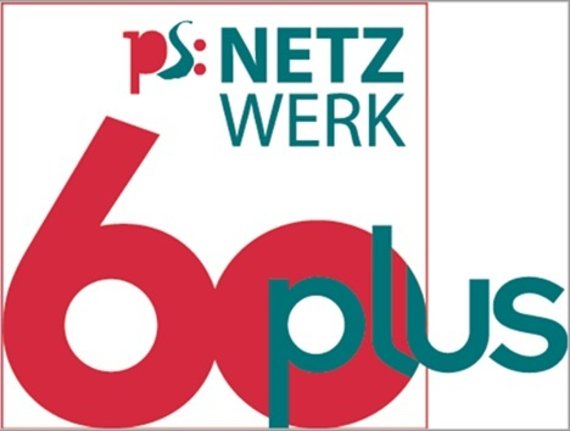 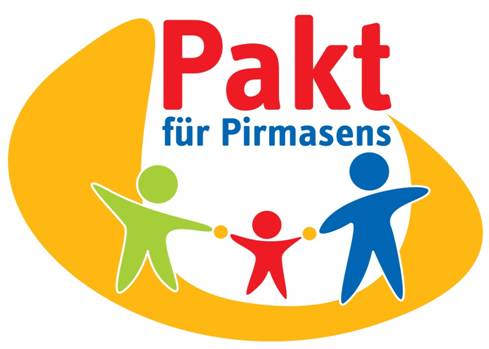 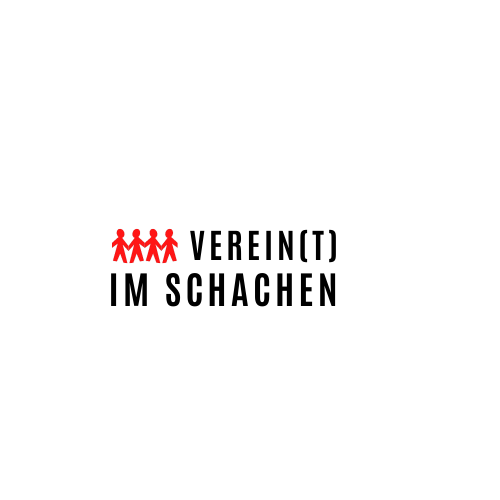 Leitideen
Quartiersgedanke erweitern („Schachen-Quartier“)

CVJM-Haus als Mittelpunkt im Schachen 

Generationsübergreifendes Angebot für alle
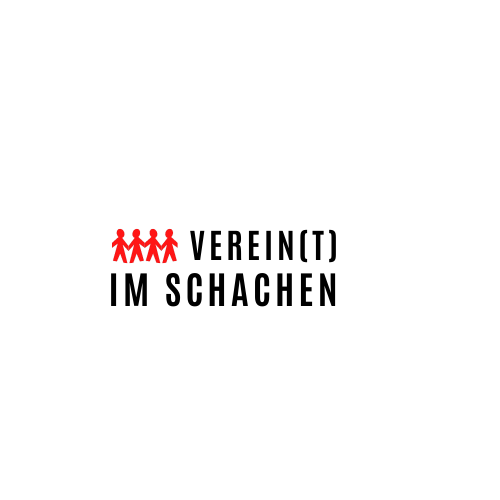 Verein(t) im Schachen
CVJM öffnet ein Mal pro Monat seine Türen
 Verschiedene Veranstaltungen für Groß & Klein
Auftaktveranstaltung
Weihnachtsdorf im Hof des CVJM-Hauses
Samstag, 18. Dezember 2021 ab 17 Uhr
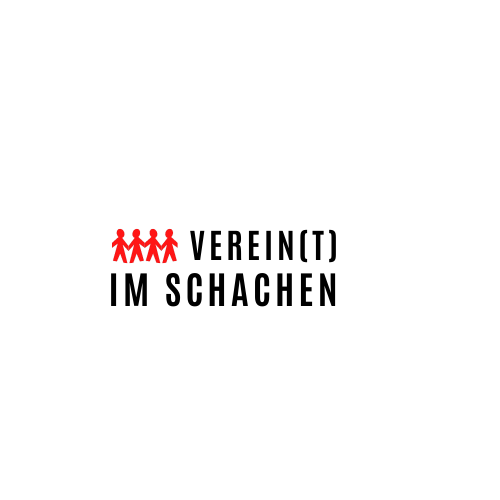 Jahresplan 2022
23. Januar 2022: Kaffeeklatsch für Alle

11. Februar 2022: Konzertabend mit Andreas Rauth für Erwachsene
12. Februar 2022: Kinderkonzert mit Andreas Rauth

25. März 2022: Bingoabend
26. März 2022: Erzähl-Kreativ-Treff

08. April 2022: Vortrag Altersvorsorge
09. April 2022: Musikalisch-literarischer Abend

27. Mai 2022: Aktion zum Tag der Nachbarschaft
28. Mai 2022: Sommer-Sonnen-Fete
29. Mai 2022: Gottesdienst mit der Johanneskirchengemeinde

25. Juni 2022: Schnitzeljagd für Familien
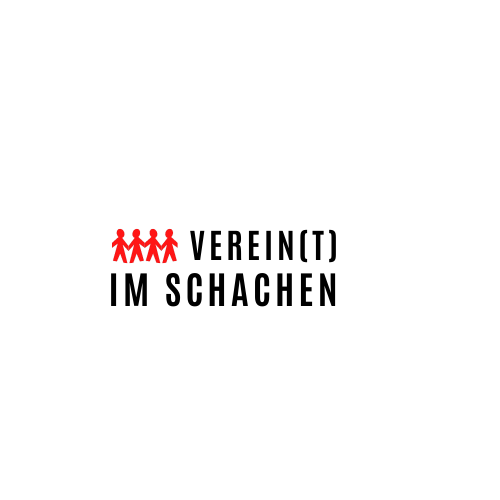 Jahresplan 2022
15. Juli 2022: Vortrag zum Thema Ernährung
16. Juli 2022: Tischfußball-Turnier

August: Ferienprogramm

17. September 2022: Städtischer Kinderspieltag
18. September 2022: Schachenbrunch

07. Oktober 2022: Energieberatung
08. Oktober 2022: Tischtennis-Turnier

18. November 2022: Vortrag Altersvorsorge
19. November 2022: Musikalisches Dinner bei Kerzenschein

17. Dezember 2022: Waldweihnacht